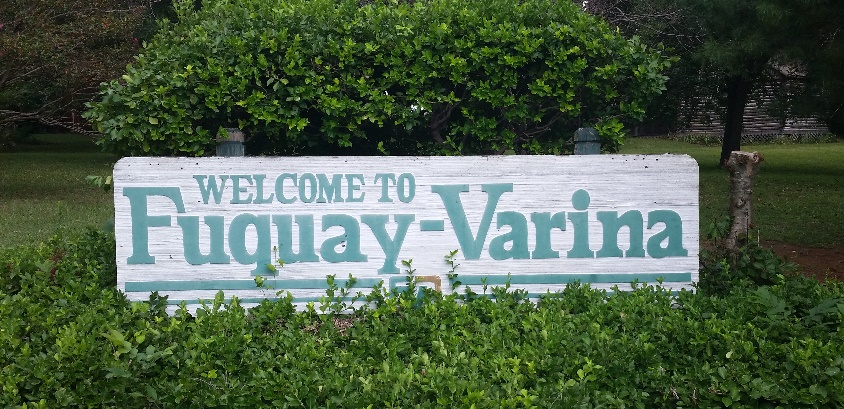 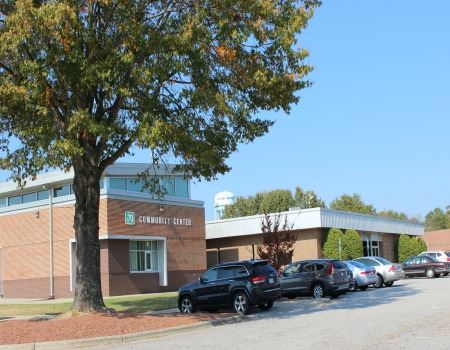 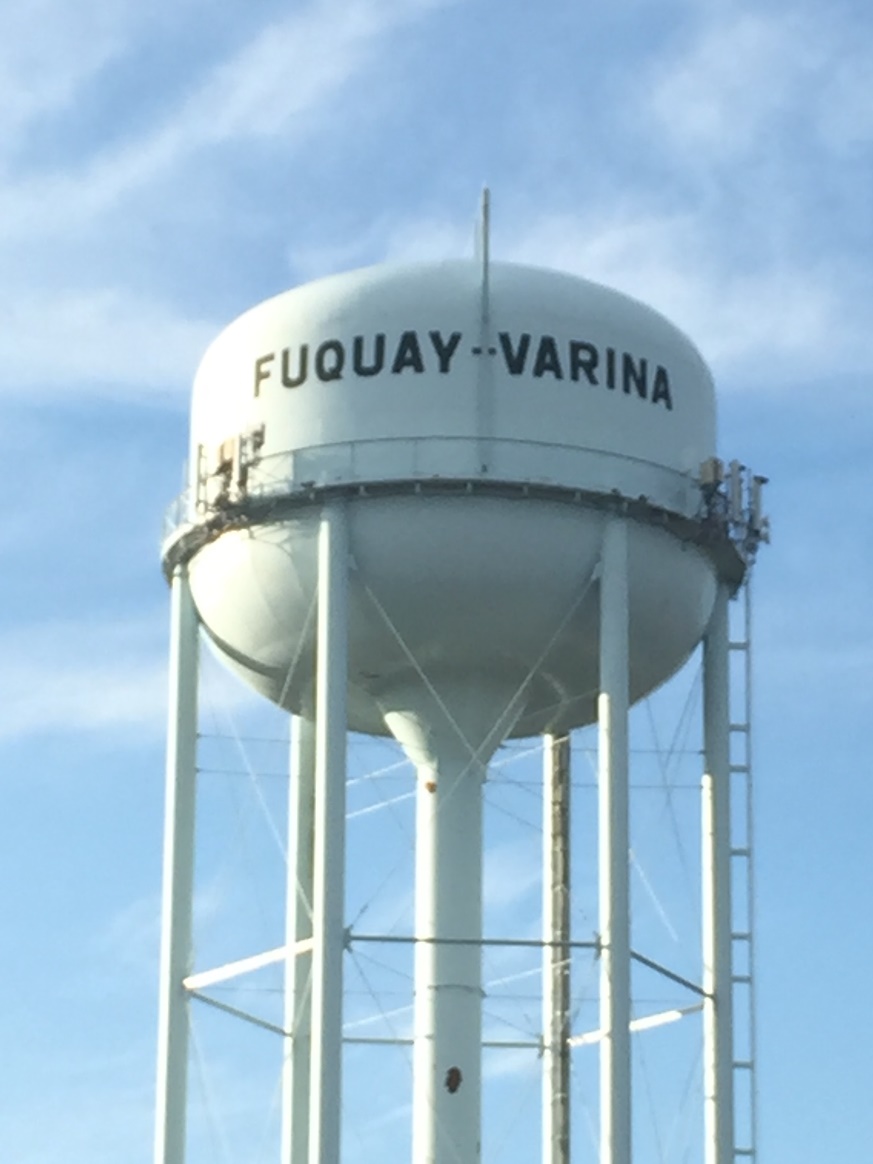 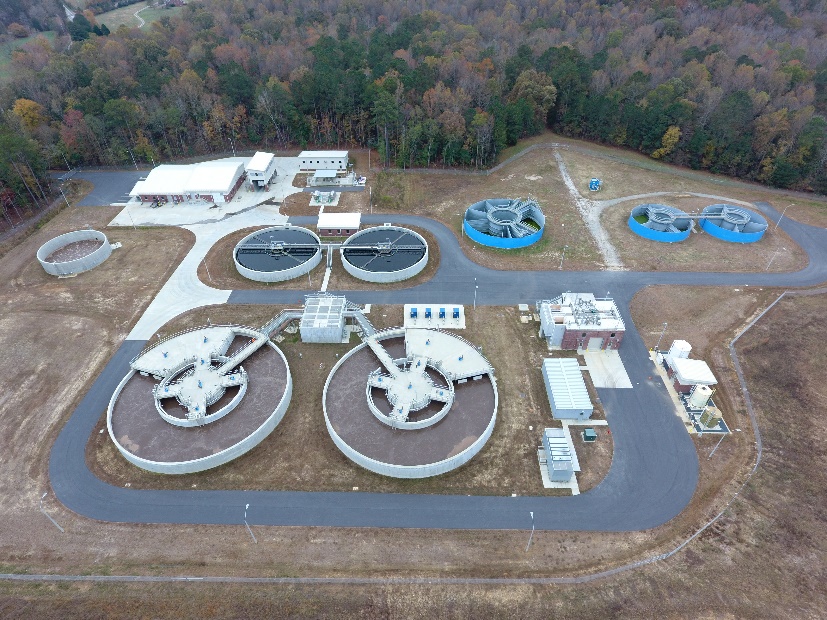 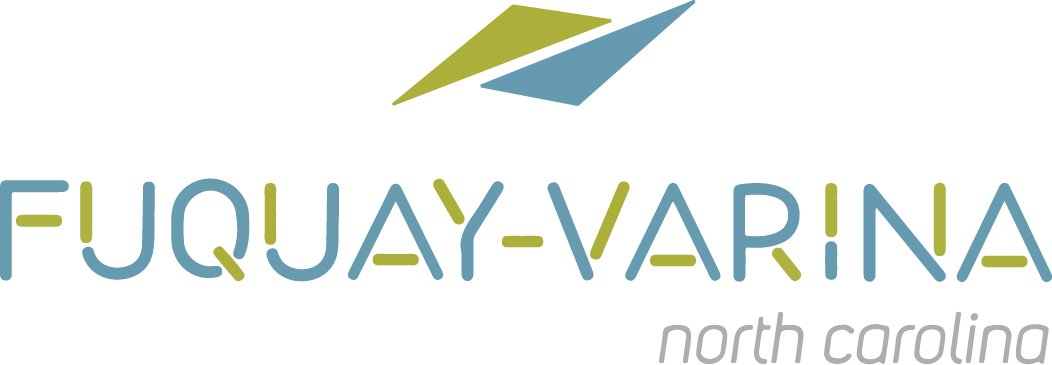 Fuquay-Varina Water Supply and Interbasin Transfer Project
Scoping Phase (Public Meetings), October 2020
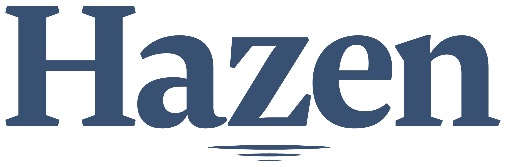 Presentation Outline
…is the Town of Fuquay-Varina, NC?
Who
Why
…does the Town need water?
What
…is the process?
Where
…can we find a solution?
When
…will the Town need the water?
How
…can you participate?
Who is the Town of Fuquay-Varina?
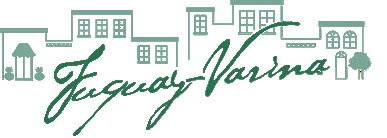 We Are Located in Southern Wake County
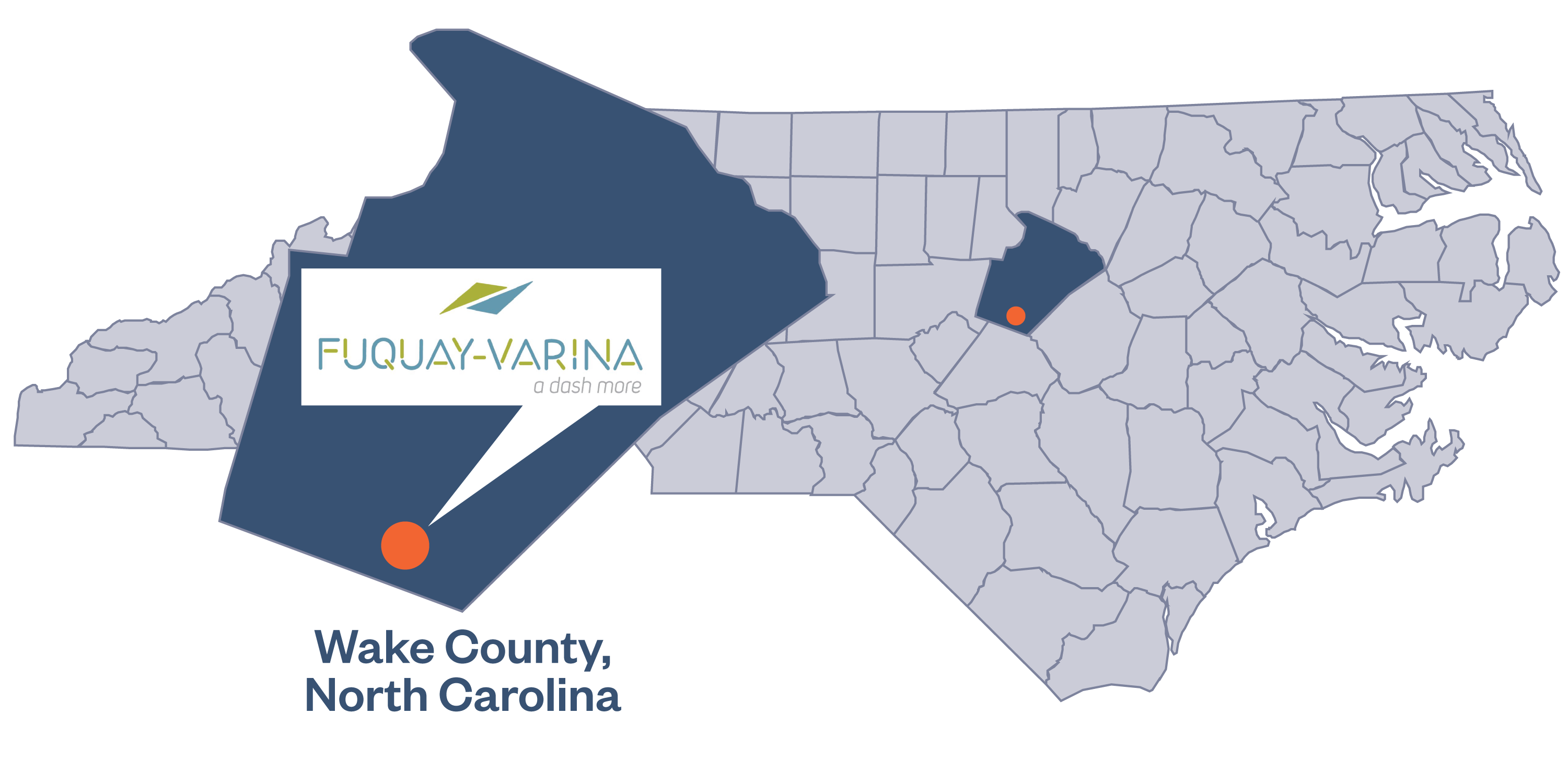 2020 population
Residential
32,000
90%
Growing service area
4% per year
Commercial
10%
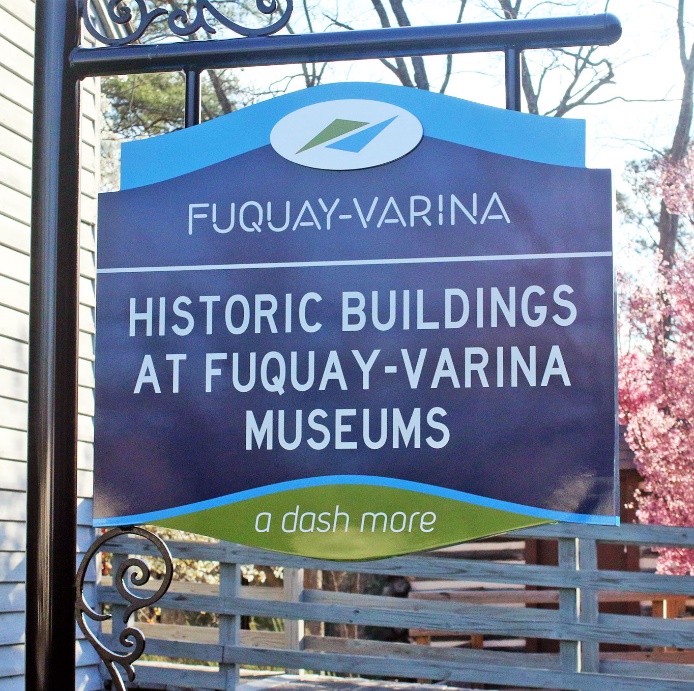 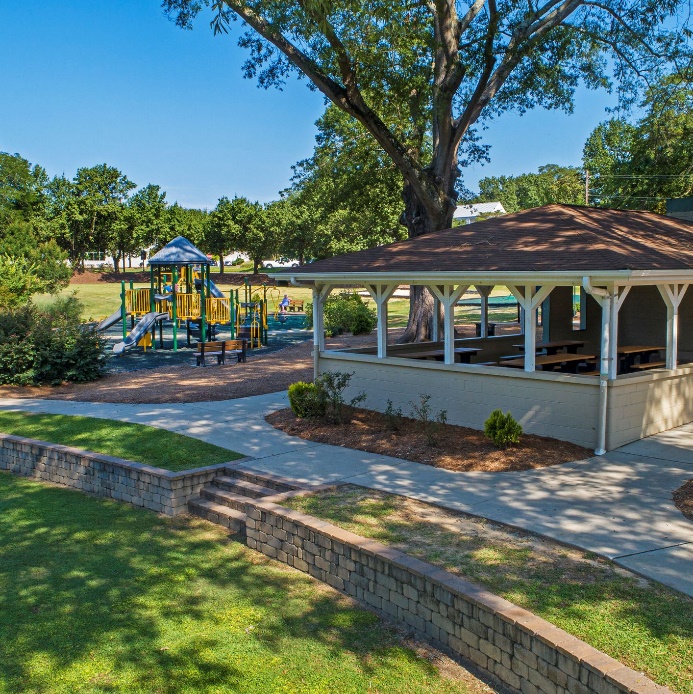 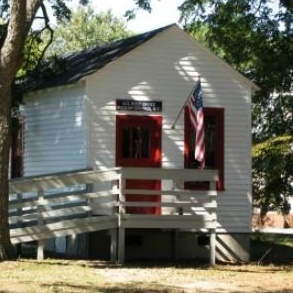 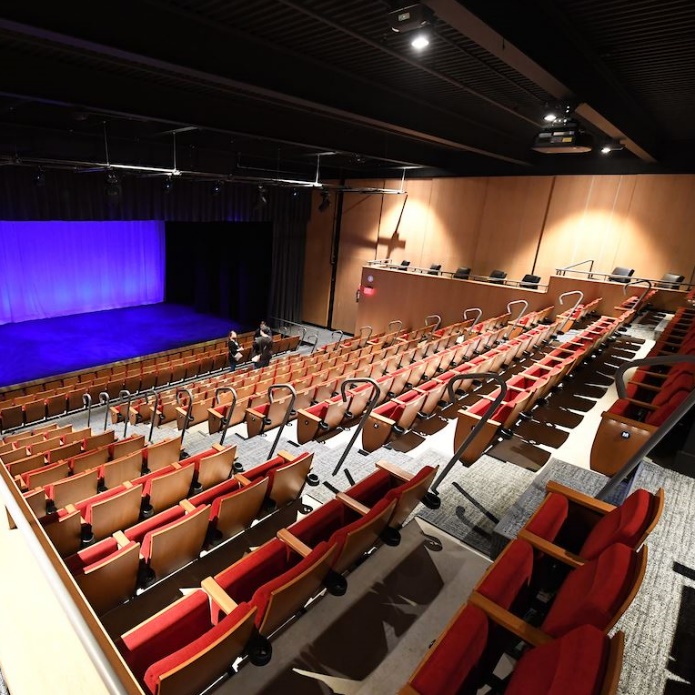 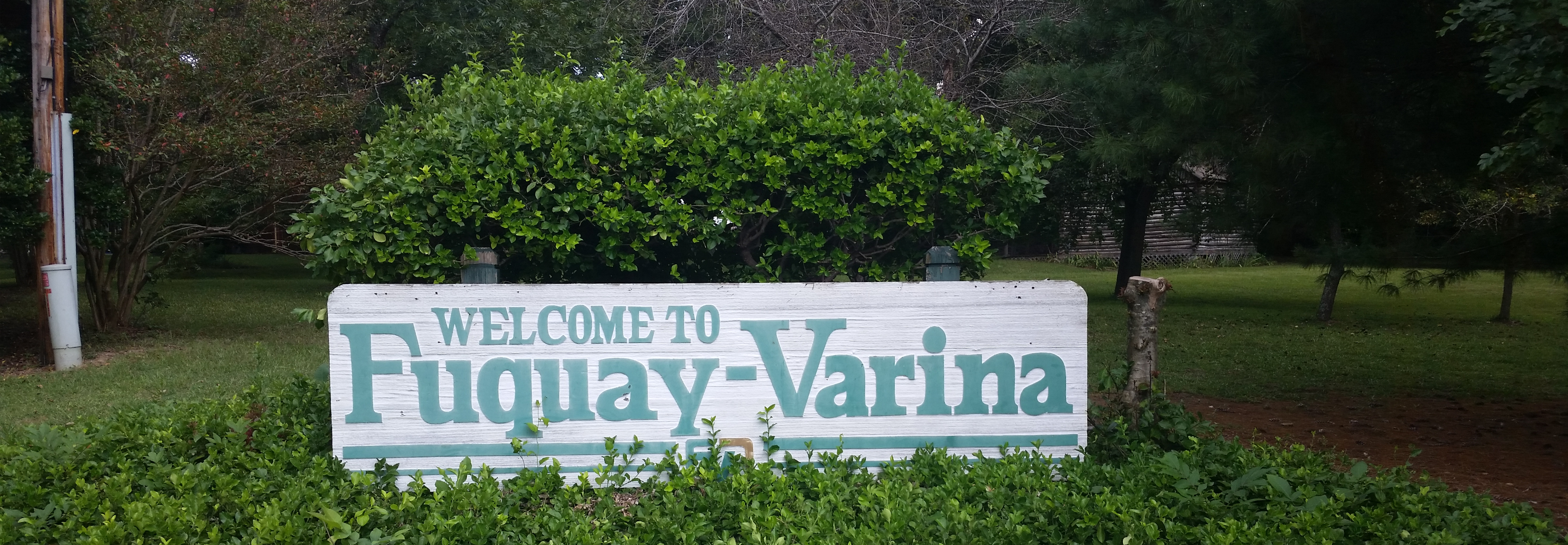 Why does the Town need water?
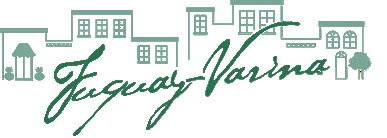 Purpose and Need
Town does not own water supply capacity
Finished water is currently purchased on a wholesale basis via contract:
Harnett County
Johnston County
City of Raleigh
Long-term water supply solution from current water purveyors is not feasible
Town partnering with the City of Sanford for water supply capacity
IBT Project Area
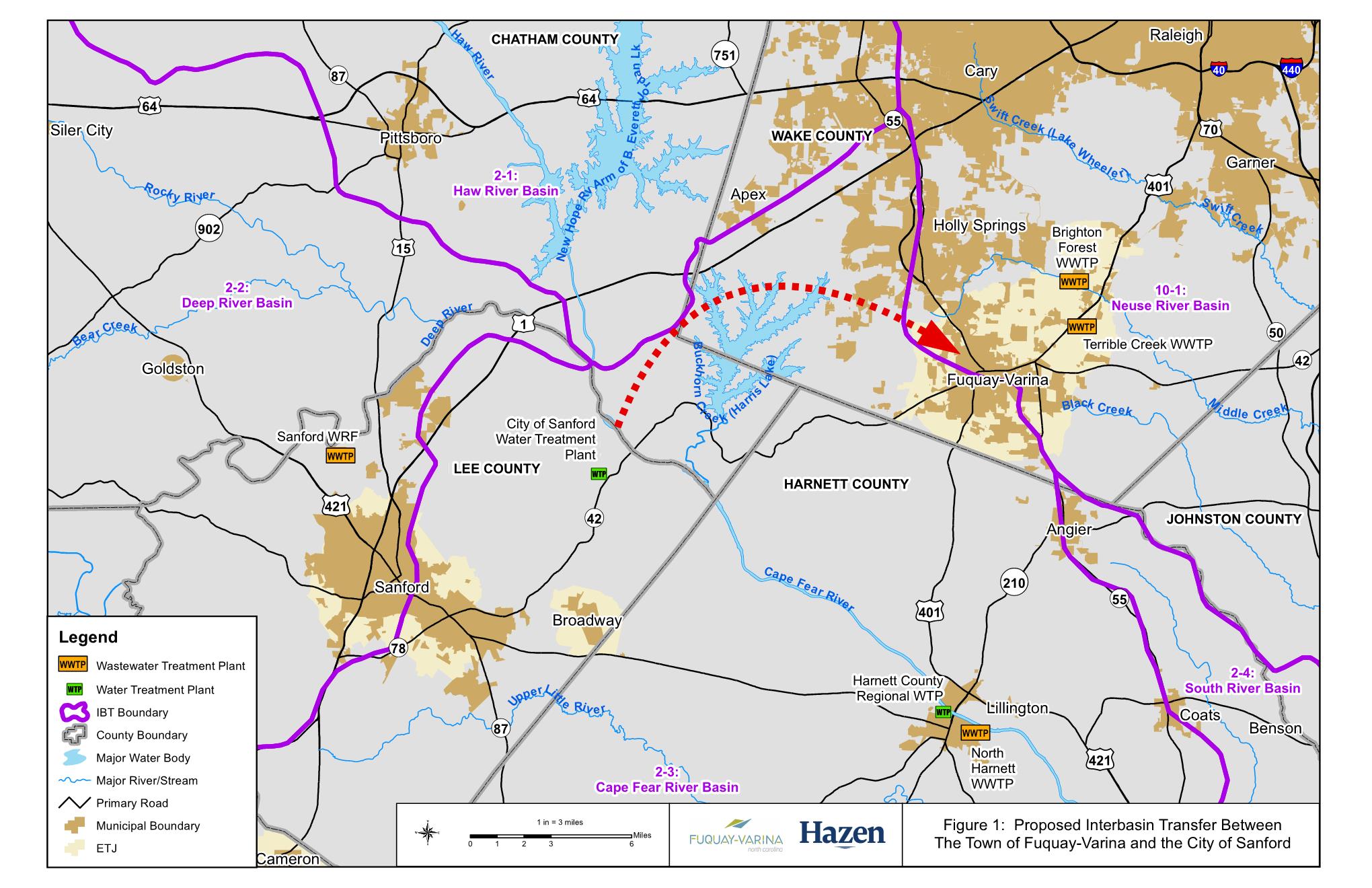 [Speaker Notes: City’s WTP located in CF
Town’s service area in CF and NR
Approximately 18 miles of finished water transmission main.]
What is the process?
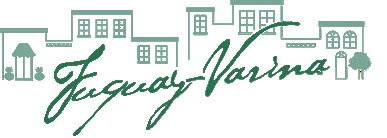 IBT Certification Process
I. Applicant submits Notice of Intent to File a Petition (6 months)
30 days notice for scoping meetings
Public meetings within 90 days of NOI submittal
Comments accepted 30 days after last meeting
II. Applicant submits Draft Environmental Document (1 – 3 years)
Comments accepted 30 days after last meeting
EMC prepares written response to comments
EMC determines adequacy of document
EMC holds public hearing
Settlement discussions, if requested
30 days notice of public hearing
III. Applicant submits IBT Petition to EMC (6 months – 1 year)
Comments accepted 30 days after last hearing
2+ public hearings within 60 days of draft determination
EMC issues draft determination within 90 days
EMC prepares written response to comments
Public notice draft determination, 30‑day notice of hearings
EMC issues final determination
Key IBT Tasks
Preliminary IBT Schedule
Submit IBT Petition to EMC
NOI / Public Notification / Scoping
EMC Meeting (Draft EIS)
ROD and Finding of Fact
EIS 
Development
Final EMC Determination
Summer 2023
Feb 2022
May 2021
Jan 2023
July- Sept 2020
July 2020 – Feb 2021
Acronyms:
NOI – Notice of Intent
EIS – Environmental Impact Statement
IBT – Interbasin Transfer
EMC – Environmental Management Commission
ROD – Record of Decision
Where can we find a solution?
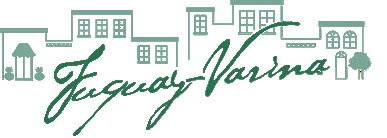 Development of Alternatives
Draft list of alternatives prepared for scoping
Alternatives grouped into three categories
Surface water supply
Interbasin transfer minimization
Other (e.g., no-action)
Additional alternatives may be developed as a result of scoping and/or further analysis
Surface water supply alternatives
Interbasin transfer minimization alternatives
Other
Alternatives Analysis
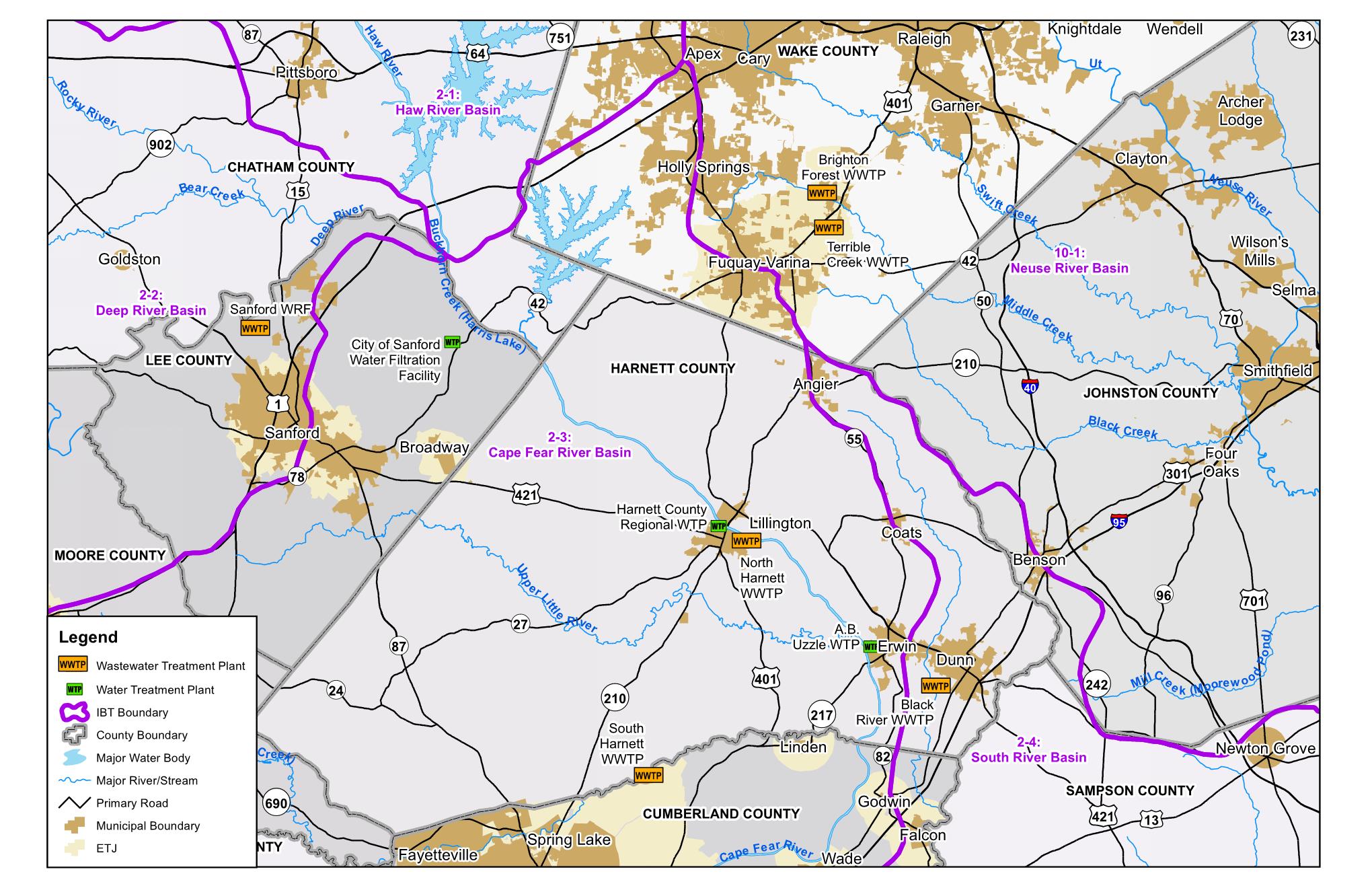 Purchase capacity from City of Sanford
Purchase capacity from Johnston County
Purchase capacity from Harnett County
Purchase capacity from Raleigh
Purchase capacity from City of Dunn
Jordan Lake allocation
Town of Fuquay-Varina independent water supply
Wastewater return to the Cape Fear
Additional conservation measures
Indirect / direct potable reuse
Groundwater
Reuse
Combination of Alternatives
No-action
When will the Town need the water?
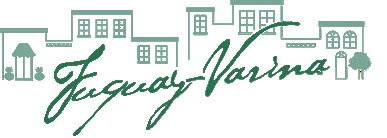 Water Demand Projections
Requesting an IBT certificate for:
Average day transfer of approximately 4 million gallons per day (mgd) (*)
Maximum day transfer of 8 mgd 
Transfer from the Cape Fear River basin to the Neuse River basin
Request IBT amount is based on 2055 water demand projections of approximately 7 mgd (*)
Town is partnering with the City of Sanford
Town serves customers in the Cape Fear and Neuse River basins
* Preliminary estimates and will be refined with further study.
How can you participate?
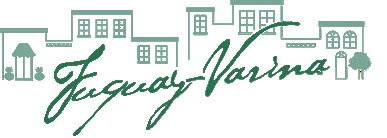 Opportunity to Comment During Scoping
Public Meeting #1
October 14, 2020 at 6:30 P.M.
Chatham County Agriculture and Conference Center
Public Meeting #2
October 20, 2020 at 6:30 P.M.
Cary Town Center Mall
October 21, 2020 at 6:30 P.M.
Cross Creek Mall, Fayetteville
Public Meeting #3
Postmarked by November 20, 2020
Comment Deadline
Opportunity to Comment During Scoping
Written comments should be mailed to:
Town of Fuquay-Varina – IBT Comments
Hazen and Sawyer
Attn:  Mary Sadler, PE
4011 WestChase Blvd., Suite 500
Raleigh, NC 27607
Comments may also be submitted electronically to:
msadler@hazenandsawyer.com
Opportunity to Comment During Scoping
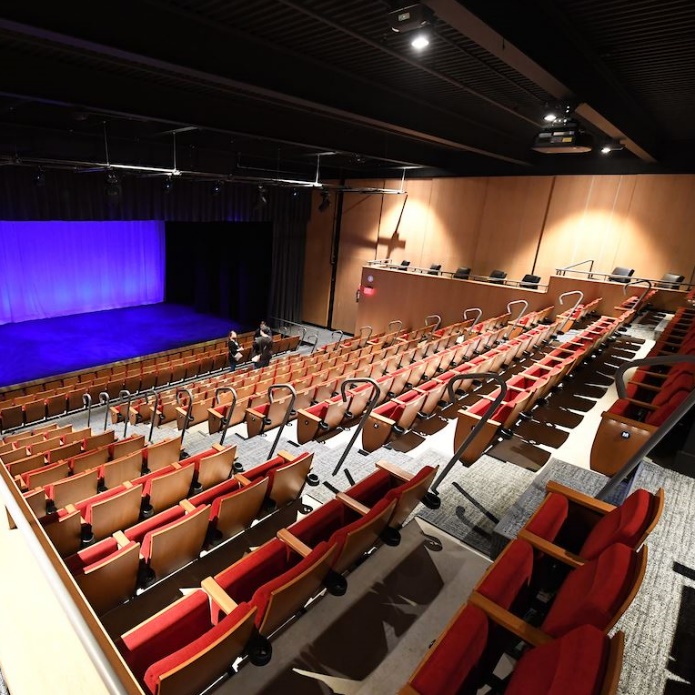 Comments will be noted during this phase of virtual public meetings
Mailed and emailed comments will be given equal consideration
Public comment period for this phase of the project closes on November 20, 2020
Future opportunities to provide input during the overall IBT certificate request process
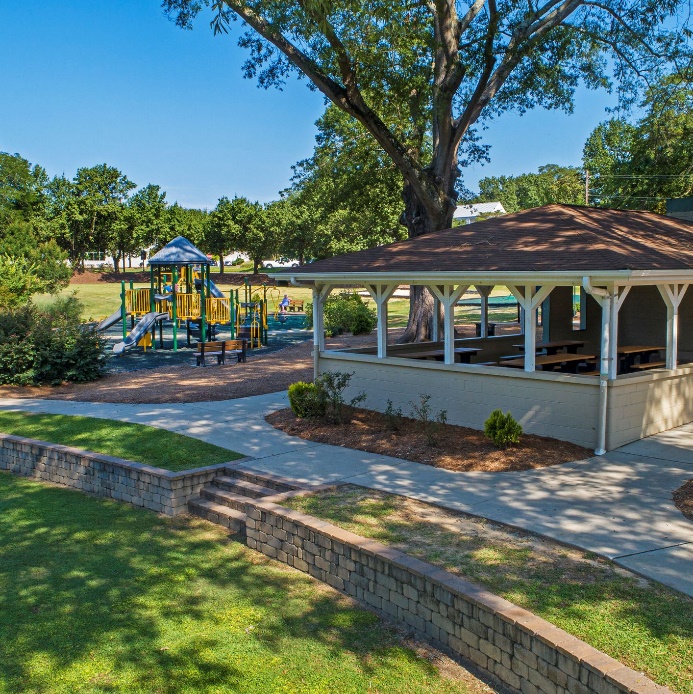 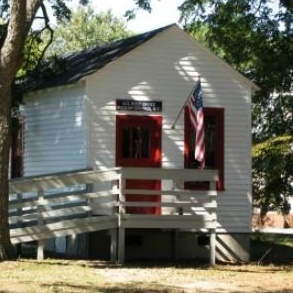 Other Notification Requirements per GS§143-215.22L
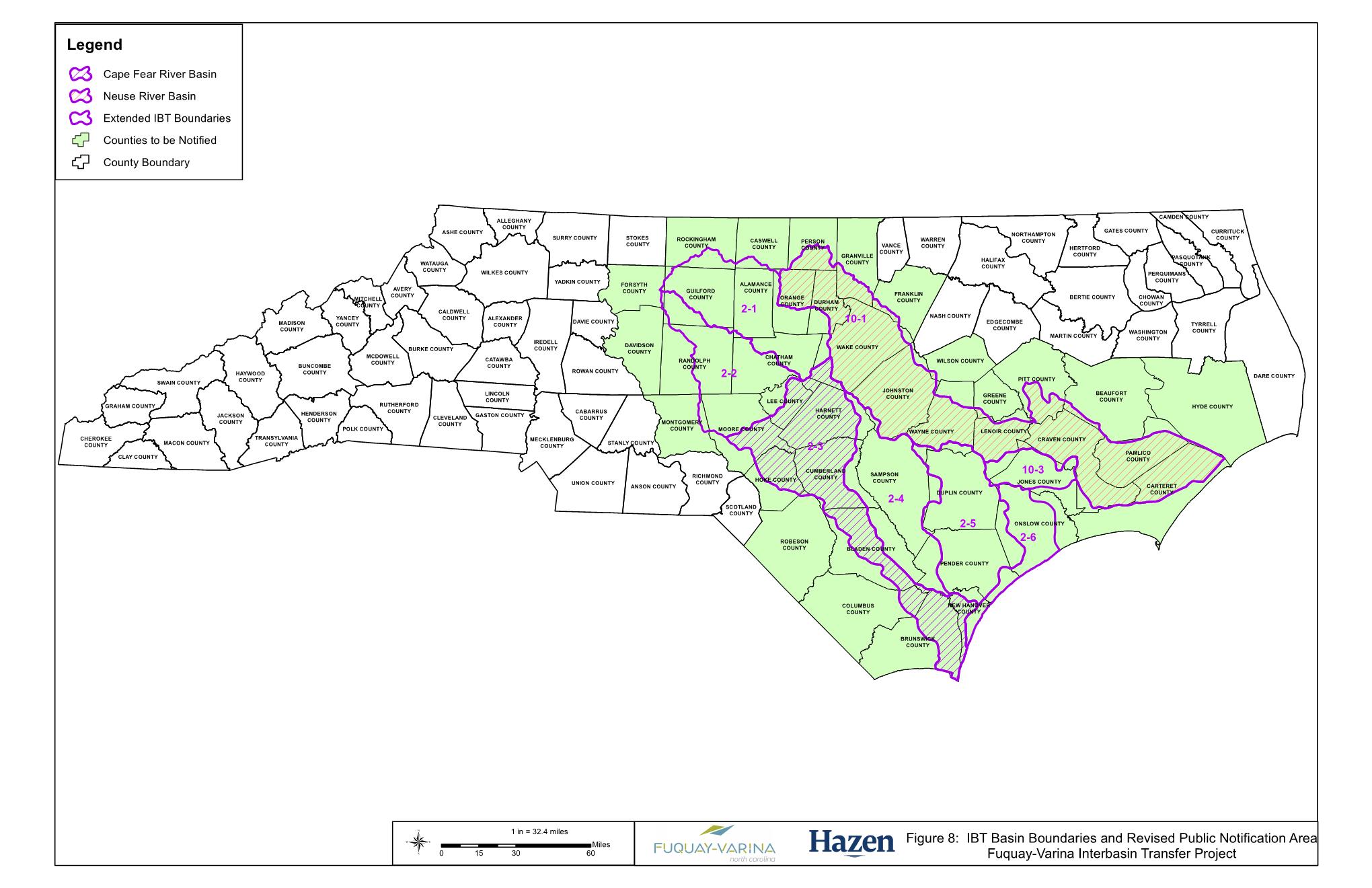 Notification Requirements:
Counties
Politically independent cities and towns
Newspapers of general circulation
Public water supply systems, water management agencies
NPDES permit holders
Registered water withdrawals
IBT certificate holders
Any interested person (e.g., Water Allocation Committee list-serve)
IBT Notification Area
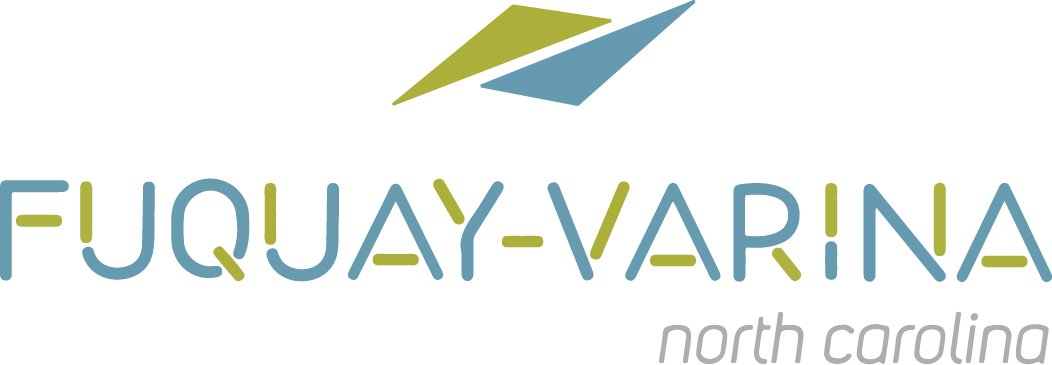 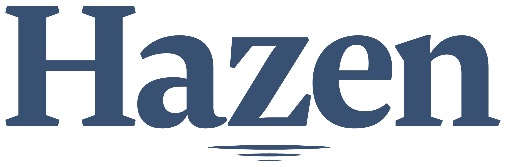 Comments / Questions